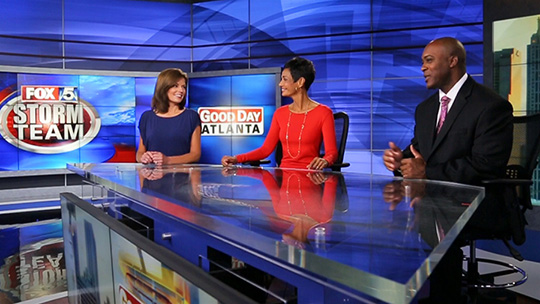 Matthew 2:1

Now after Jesus was born in Bethlehem of Judea in the days of Herod the king, behold, wise men from the East came to Jerusalem,
Matthew 2:2

saying, “Where is He who has been born King of the Jews? For we have seen His star in the East and have come to worship Him.”
Matthew 2:3

When Herod the king heard this, he was troubled, and all Jerusalem with him.
Matthew 2:4

And when he had gathered all the chief priests and scribes of the people together, he inquired of them where the Christ was to be born.
Matthew 2:5

So they said to him, “In Bethlehem of Judea, for thus it is written by the prophet:
Matthew 2:6

‘But you, Bethlehem, in the land of Judah, Are not the least among the rulers of Judah; For out of you shall come a Ruler Who will shepherd My people Israel.’ ”
Matthew 2:7

Then Herod, when he had secretly called the wise men, determined from them what time the star appeared.
Matthew 2:8

And he sent them to Bethlehem and said, “Go and search carefully for the young Child, and when you have found Him, bring back word to me, that I may come and worship 
Him also.”
Matthew 2:9

When they heard the king, they departed; and behold, the star which they had seen in the East went before them, till it came and stood over where the young Child was.
Matthew 2:10

When they saw the star, 
they rejoiced with exceedingly great joy.
Matthew 2:11

And when they had come into the house, they saw the young Child with Mary His mother, and fell down and worshiped Him. And when they had opened their treasures, they presented gifts to Him: gold, frankincense, and myrrh.
Matthew 2:12

Then, being divinely warned in 
a dream that they should not return to Herod, they departed for their own country 
another way.
Herod the Great responded to Jesus 
with HOSTILITY.
Chief Priests 
responded to Jesus 
with INDIFFERENCE.
Lamentations 1:12

“Is it nothing to you, all you who pass by? Behold and see if there is any sorrow like my sorrow, which has been brought on me, which the Lord has inflicted In the day of His fierce anger.
Magi responded 
to Jesus 
with WORSHIP.
Jeremiah 29:13

And you will seek Me and find Me, when you search for Me with all your heart.
2 Corinthians 3:6

who also made us sufficient as ministers of the new covenant, not of the letter but of the Spirit; for the letter kills, but the Spirit gives life.